Zakládaní sociálních podnikůTypy zakladatelůTypy business modelů a analýz
Zuzana Palová
Co je co není sociální podnik
AktualizovanyManual2022.pdf (ceske-socialni-podnikani.cz)
Právní forma
Má mít nový sociální podnik samostatnou právní subjektivitu?
Jakou právní formu zvolit?
společnost s ručením omezeným
akciová společnost
OSVČ
družstvo
sociální družstvo
obecně prospěšná společnost
Ústav
církve a  náboženské společnosti
spolek (bývalé občanské sdružení)
Zakládací dokumenty
Při zakládání sociálního podniku byste určitě měli prohlásit v zakládacích dokumentech, že budete podnikat v souladu s principy sociálního podniku.
Kde najdeme zakládací dokumenty sociálního podniku?
Rozpočet
Rozpočet před zahájením podnikání – vstupní investice
Rozpočet v průběhu 
Bod zvratu
Financování sociálního podniku
VLASTNÍ PROSTŘEDKY
GRANTY A DOTACE
PŮJČKY A ÚVĚRY
PŘÍSPĚVKY ZE ZÁKONA O ZAMĚSTNANOSTI
DALŠÍ
Co musím udělat ještě než začnu podnikat?
Zodpovědět tyto otázky:
Proč?
Co?
Co dokáží znevýhodnění zaměstnanci udělat, jaká jsou jejich omezení.
Co má ekonomický smysl?
Rozložení podnikatelského rizika?
Kdy?
Časový plán
Časová rezerva
Sezónnost
Kde?
Místo realizace
Region ve vztahu k zákazníkům
Jak?
Řízení podniku
Analýza trhu
Má někdo zájem o můj produkt / službu? 

S čím jdu na trh?
Díra na trhu
Vstup na trh, kde již nabídka existuje 
Odlišení produktu
Odlišení cenou
Kdo je můj ideální zákazník
Ideální zákazník je někdo, kdo v našem produktu/službě vidí hodnotu a má peněžní prostředky, aby si ho mohl dovolit.
Ideální člověk je někdo, kdo má problém
Jeho problém je takové povahy, jakou může Váš produkt nebo služba vyřešit
Má podobný pohled na svět jako vy a sdílí podobné hodnoty
Snažte se pochopit, co Váš ideální zákazník poptává, jaký je jeho životní styl, podle čeho se rozhoduje o nákupu, čeho se bojí a o čem sní.
Demografie 
Je to muž nebo žena
Jak je starý
Jaké má vzdělání
V jakém regionu žije
Kam chodí do práce
Na koho svou nabídku chceme cílit.
Základní podnikatelská rozvaha
Kde vzít nápady?
V jakém oboru?
Kolik peněz bude potřeba na rozjezd?
Mám předpoklady?
Mám prostory?
Můžu si půjčit peníze?
Jaká je konkurence?
Jaké jsou ceny?
Čím začít?
Podnikat jako OSVČ, nebo firma?
Podnikat sám, nebo se společníky?
Podnikat sám, nebo se zaměstnanci?
Pokud založit společnost, tak jakou?
Co budu dělat, když to nepůjde?
Podnikatelský plán sociálního podniku
Základní informace o sociálním podniku
Naplňování principů sociálního podniku v praxi
Popis podnikatelského záměru
Situační analýza trhu
Marketing
Management a lidské zdroje
Harmonogram
Finanční plán
Základní informace o sociálním podniku
Jméno zakladatele – zkušenosti, vzdělání a motivace pro podnikání. Můžete představit také historii a vlastnické poměry a současnou situaci
Co je hlavním a dílčím cílem podnikatelských aktivity
Hlavní cíl by měl být SMART

Uveďte zde vaše nejdůležitější partnery v podnikání, tj. zainteresované subjekty, se kterými budete spolupracovat (tzv. stakeholdery).
2. Naplňování principů sociálního podniku v praxi
Popište v podnikatelském plánu jasně naplňování principů sociálního podniku - sociálního prospěchu, ekonomického prospěchu, místního a environmentálního rozměru.
Sada rozpoznávacích znaků pro sociální podnik platná dle výzvy 024 OPZ+
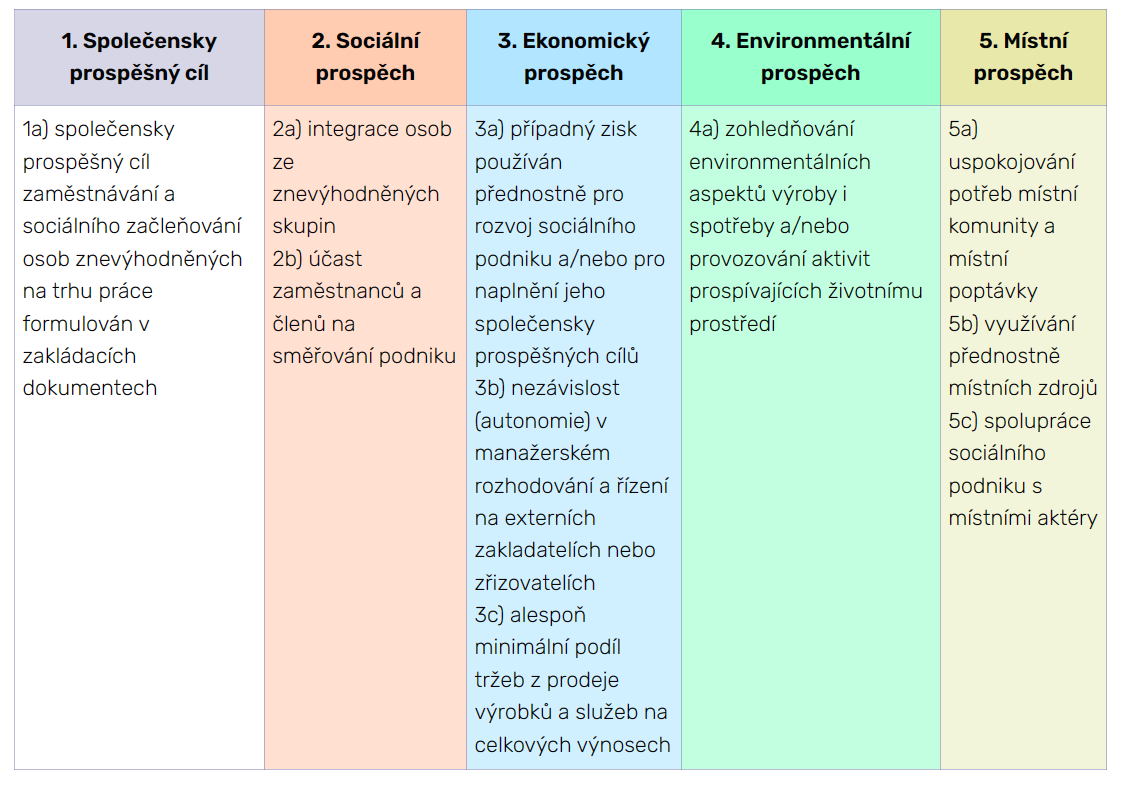 3. Popis podnikatelského záměru
Detailní popis výrobku /služby 
Které aktivity jsou primární
Jak budete svou podnikatelskou aktivitu dělat – způsob organizace, prostory / provozovna, potřebné vybavení, postup činnosti, technické údaje 
Popište také konkurenční výhodu vašeho výrobku / služby a užitek pro zákazníka.
4. Situační analýza trhu
Analýza mikroprostředí 
Dodavatelé
Odběratelé
Zákazníci
Distributoři
Konkurence
Veřejnost
4. Situační analýza trhu
Analýza makroprostředí
P – Political - politické – existující a potenciální působení politických vlivů 
E – Economical - ekonomické – působení a vliv místní, národní a světové ekonomiky S – Social - sociální – průmět sociálních změn dovnitř organizace, součástí jsou i kulturní vlivy (lokální, národní, regionální, světové) 
T – Technological - technologické – dopady stávajících, nových a vyspělých technologií 
L – Legal - legislativní – vlivy národní, evropské a mezinárodní legislativy 
E – Ecological - ekologické (environmentální) – místní, národní a světová problematika životního prostředí a otázky jejího řešen
Segmentace - Segment je vaše cílová skupina zákazníků.
Základní segmentaci můžete udělat z následujících hledisek: 
geografického – např. obec, region, venkov, město 
demografického – např. věk, pohlaví, příjem, vzdělání 
spotřebitelský – např. životní styl, konzervativnost, kupní síla 
podle užitku – např. bezpečnost, prestiž, cenová orientace
4. Situační analýza trhu
Analýza konkurence 
Porterův model konkurenčních sil je jednoduchý a účinný nástroj pro stanovení obchodní strategie s ohledem na okolní prostředí firem.
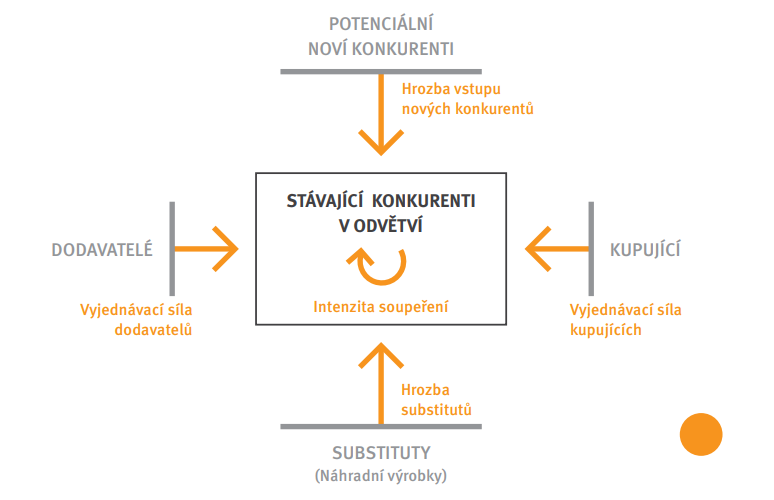 4. Situační analýza trhu
SWOT 
SWOT analýza je metoda, pomocí níž lze velmi přehledně identifikovat silné a slabé stránky podniku ve vztahu k příležitostem a hrozbám, jejichž původcem je vnější prostředí. 
Pomůže vám uvědomit si, kde se na trhu nacházíte a na jaká úskalí můžete narazit
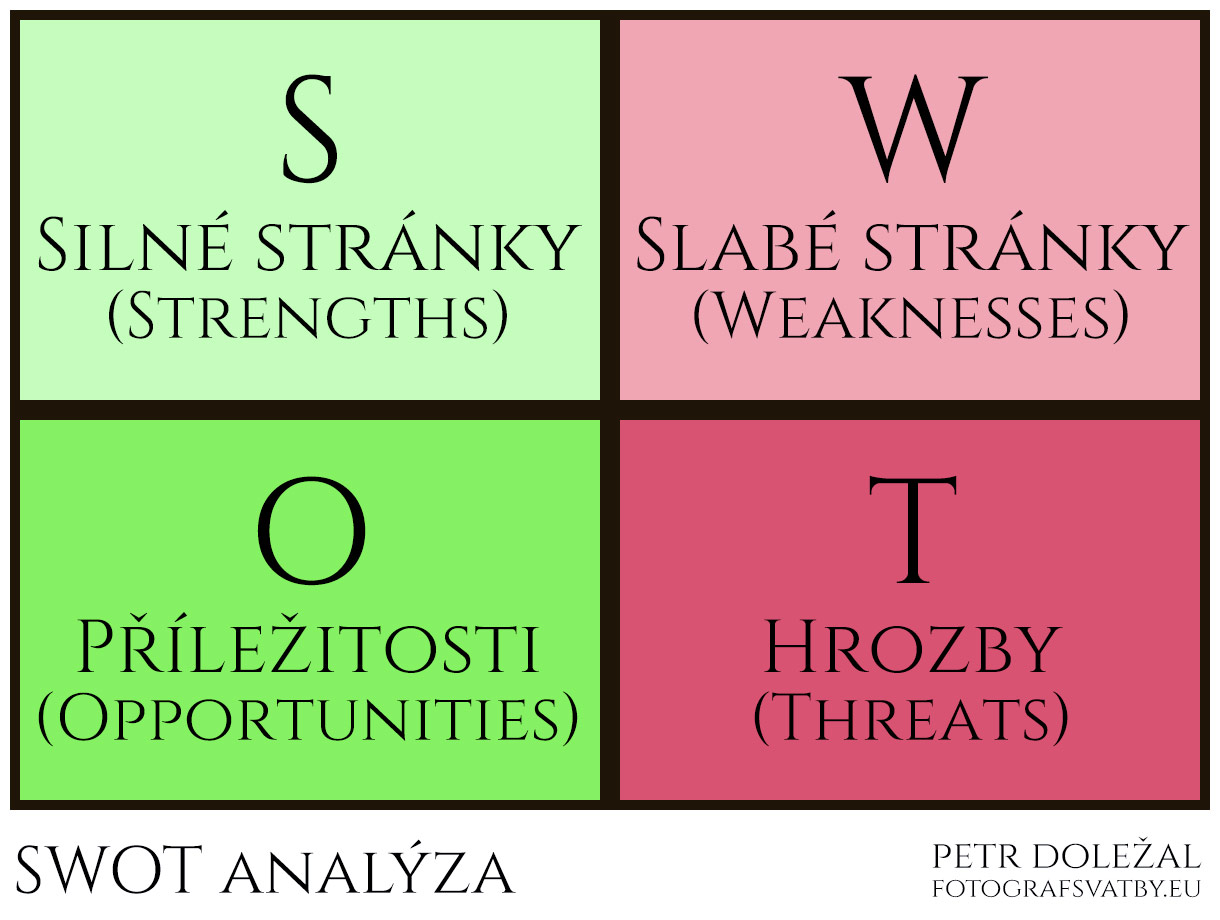 4. Situační analýza trhu
Analýza rizik podniku
Na základě SWOT analýzy identifikujete svá rizika, uveďte jakým způsobem je budete konkrétně řešit.
 Co může ohrozit vaše plány? 
Základní rizika naleznete ve slabých stránkách a hrozbách. 
Ke každému riziku pak napište, co uděláte, aby riziko nenastalo nebo abyste ho minimalizovali.
5. Marketing
Jaký je můj cílový trh – výběr cílového trhu.
 Kam mám svou energii soustředit – určení tržní pozice produktu. 
Jakou taktiku mám zvolit – rozhodnutí o marketingovém mixu.
5. Marketing
Marketingový mix, tzv. 4P nebo i více P
Product (produkt) – produkt a jeho vlastnosti z hlediska zákazníka – kvalita, spolehlivost, značka, design, záruka, servis a další služby apod.
Price (cena) – cena produktu a celková cenová politika podniku
Place (distribuční cesty) – způsob(y) distribuce produktu od jeho výrobce ke konečnému zákazníkovi
Promotion (propagace) – způsob(y) propagace produktu

People - zaměstnanci firmy, kteří tvoří přidanou hodnotu díky svým vlastnostem, znalostem, hodnotám či zkušenostem.
Packaging - obal
6. Management a lidské zdroje
Zde popište váš tým a jeho jednotlivé osoby, jejich znalosti a zkušenosti.
Uveďte celkový počet pracovníků, jejich úvazků, včetně stručné náplně práce a také to, zda se jedná o pracovníky z cílové skupiny.
Nezapomeňte, že právě sociální podnikání má v oblasti lidských zdrojů svá specifika. Jsou jimi řízení osob ze znevýhodněných skupin, způsob jejich zapracování a vzdělávání včetně participace na chodu a fungování podniku
7. Harmonogram
Jedná se jednoduše o časový sled vašeho sociálního podnikání. 
Určete si všechny klíčové aktivity a kroky, které budete muset udělat. Vytyčte si milníky a data, ke kterým se vztahují.
8. Finanční plán
Finanční plán – zrekapitulujte zde přehledně objem financí, které pro naplnění svých cílů budete potřebovat, náklady, příjmy, zdroje financování – položky okomentujte.
https://www.esfcr.cz/prehled-vyzev-opz-plus/-/asset_publisher/SfUza2tXdZGm/content/podpora-socialniho-podnikani-1-?inheritRedirect=false
Úkol na seminář
Kdo je nejčastěji zakladatelem sociálního podniku?